DEŇ ZEME
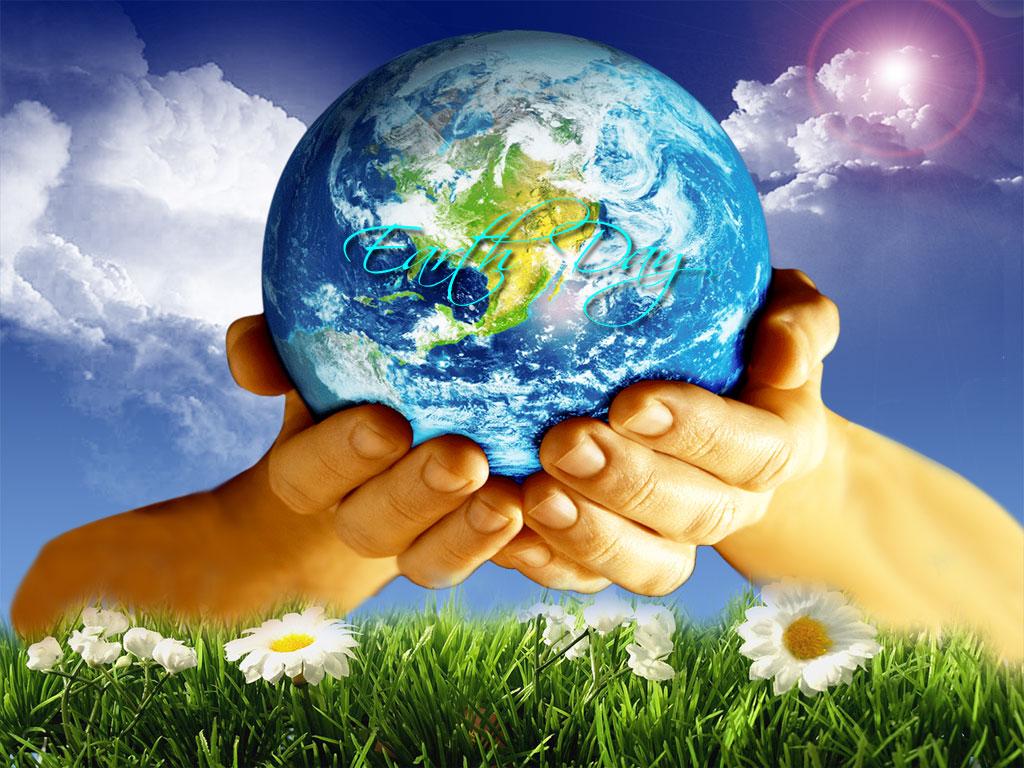 22. apríl
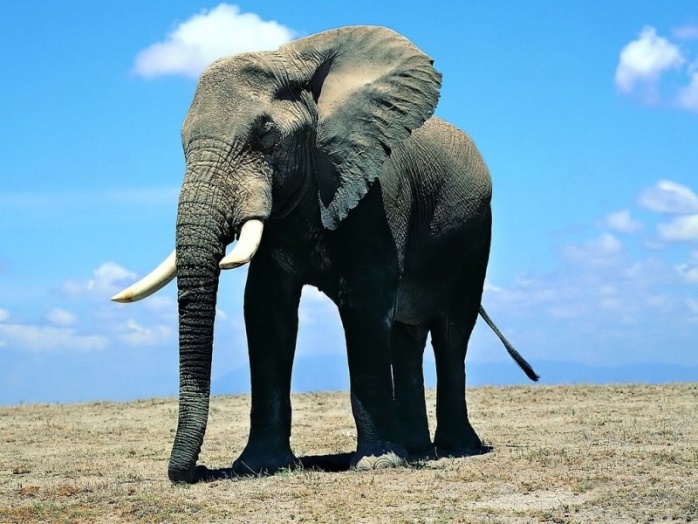 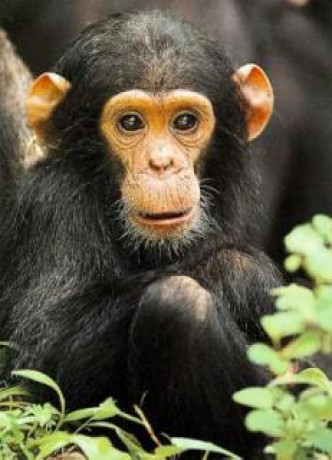 O  P  I  C   A
1.
S   L O  N
2.
3.
Ž   A B  A
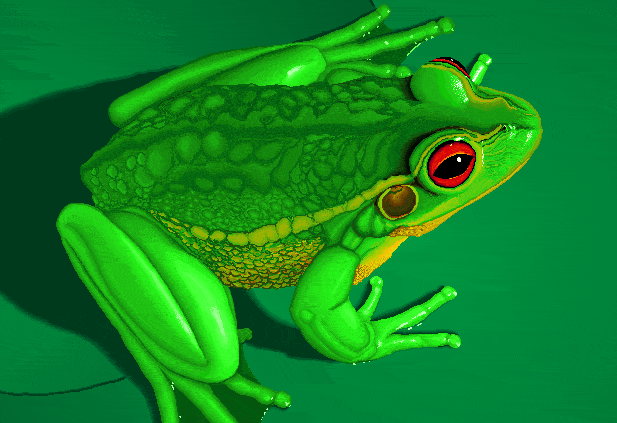 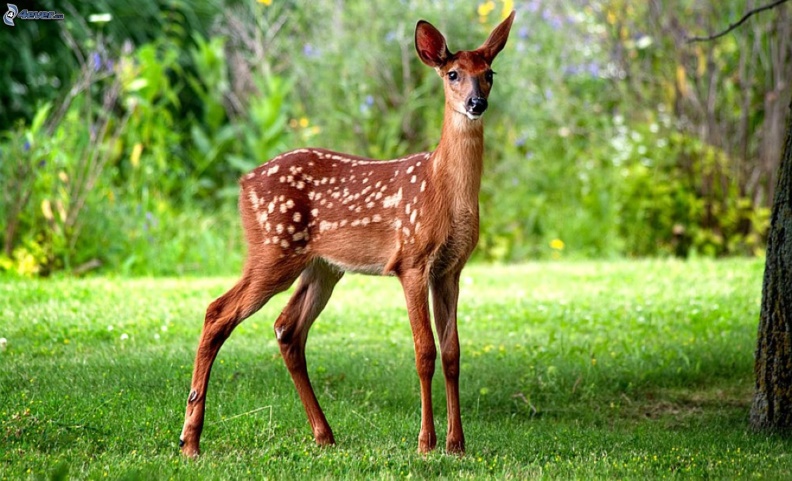 4.
S  R  N K  A
5.
M E  D  V  E  Ď
6.
M O  T  Ý  Ľ
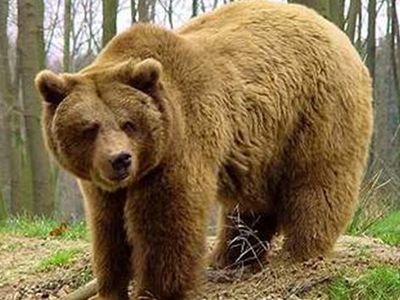 7.
R  A  K
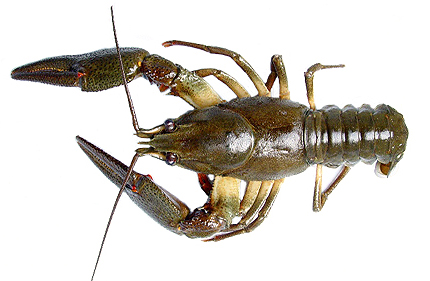 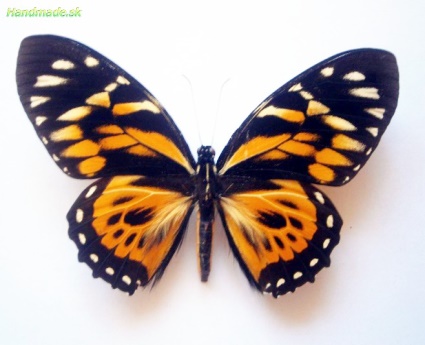 Zem má sviatok, želáme jej :
čistý vzduch
Čisté rieky, potoky aj jazerá
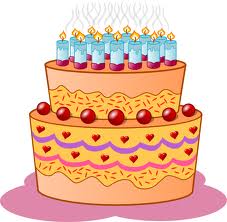 čisté lesy
zdravé zvieratá
menej áut, viac bicyklov
žiadne odpadky
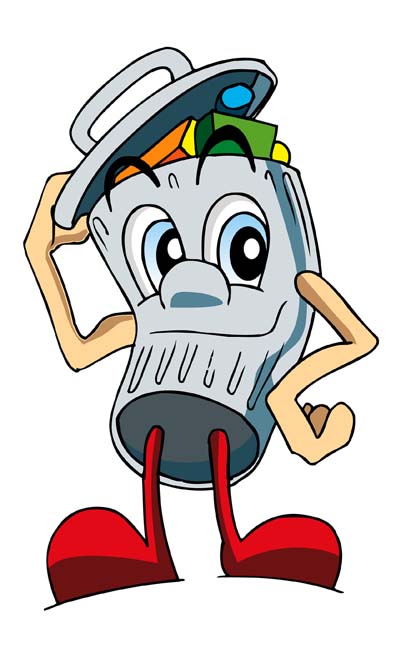 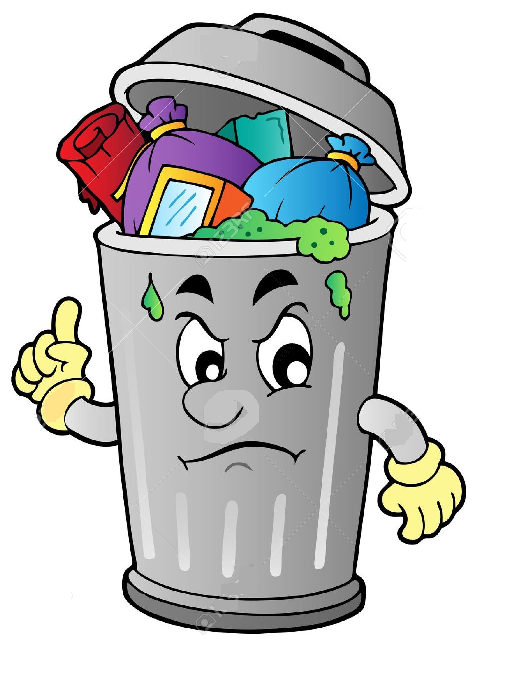 Patrí odpad 
do jedného
koŠA ?
NIE !
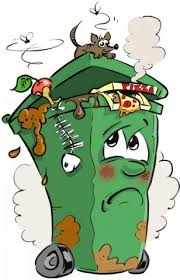 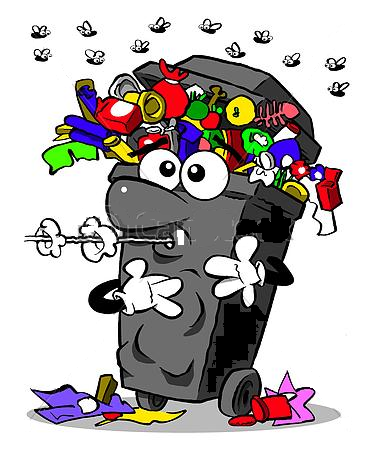 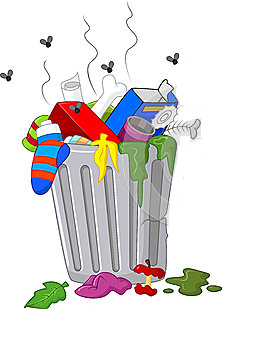 Pomôžme Peťkovi odpad triediť !
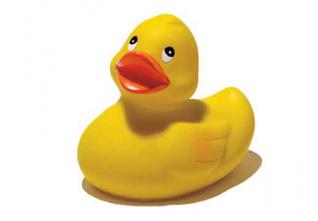 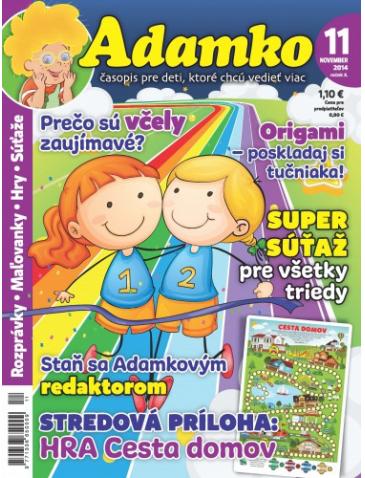 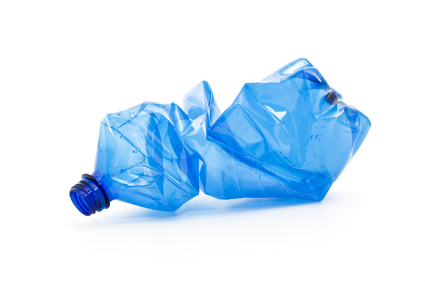 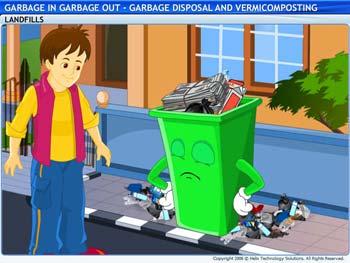 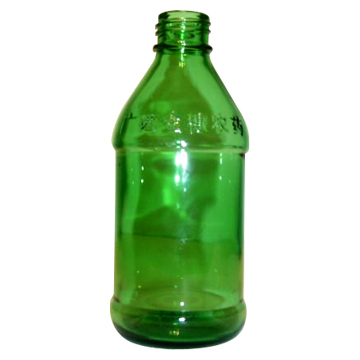 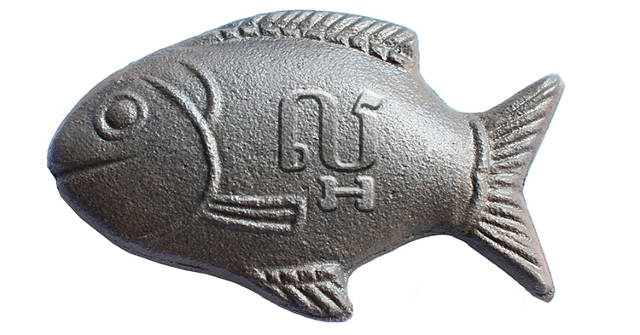 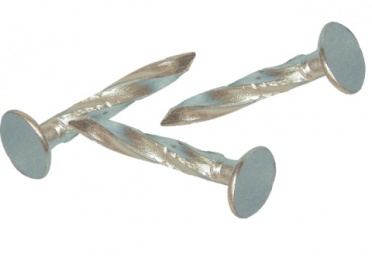 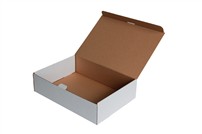 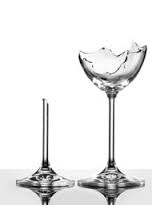 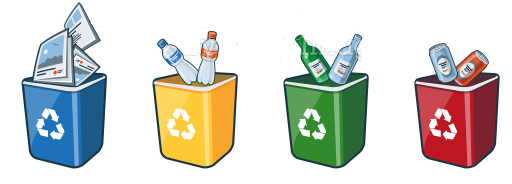 papier
plasty
sklo
kovy
Čo do lesa nepatrí ?
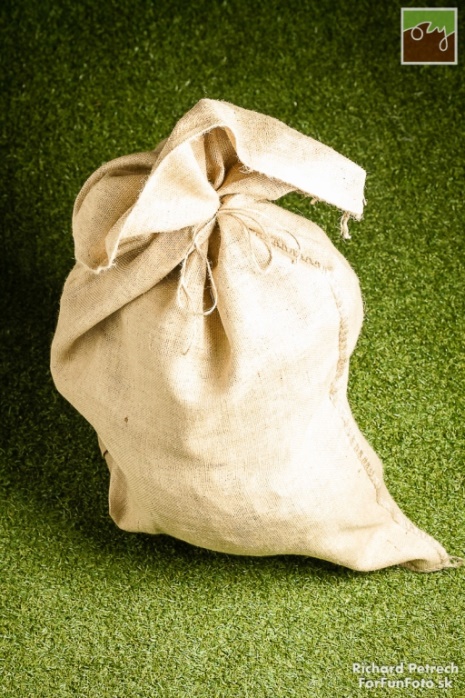 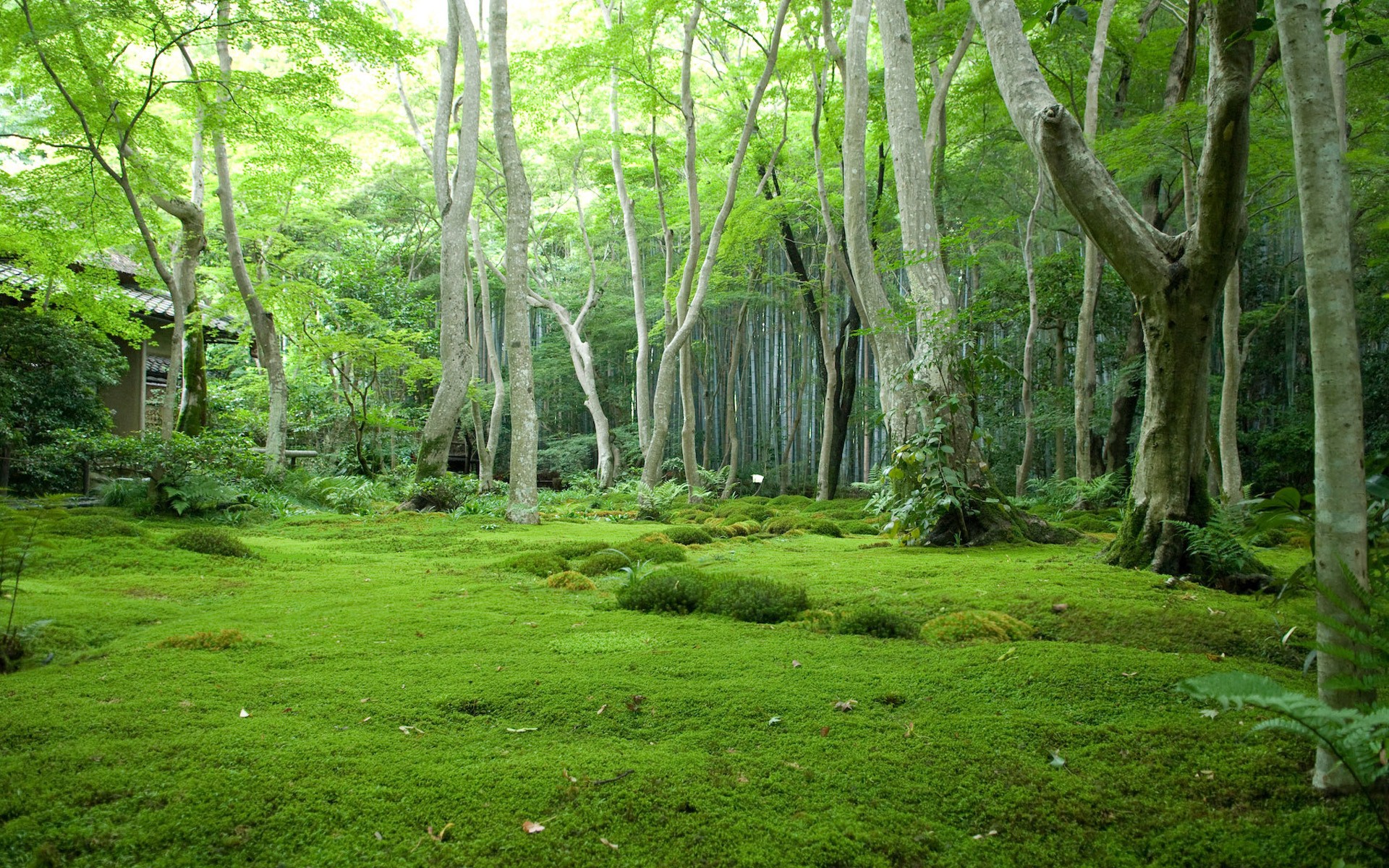 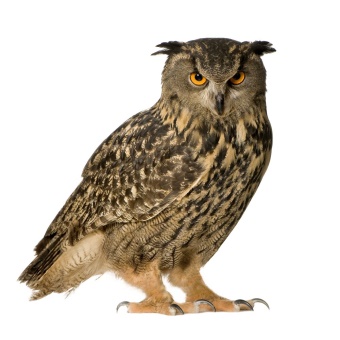 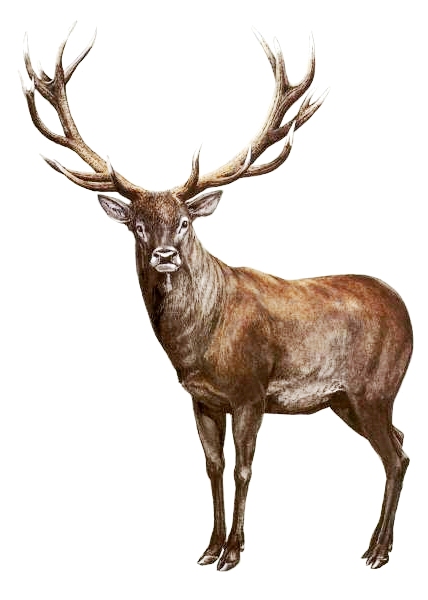 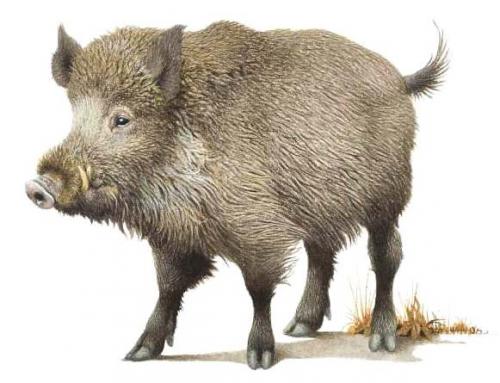 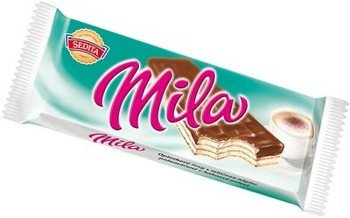 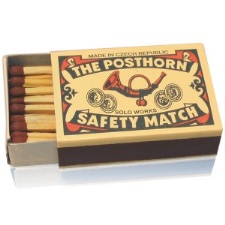 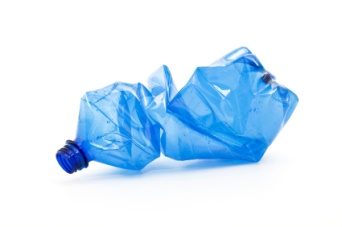 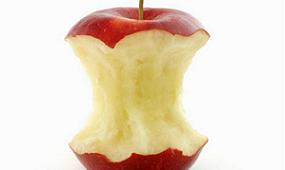 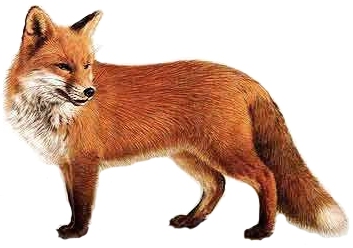 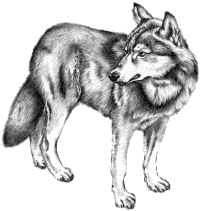 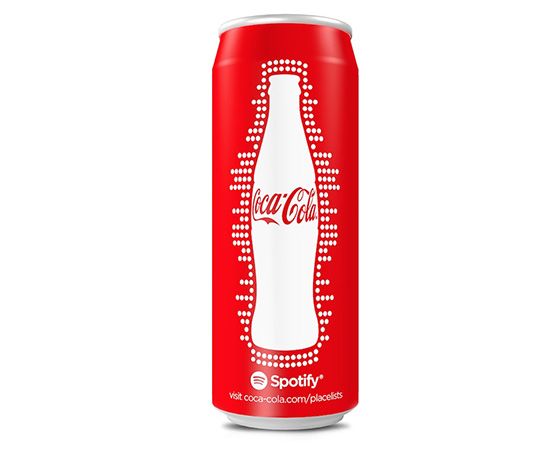 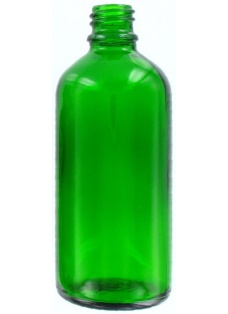 Čo do vODY nepatrí ?
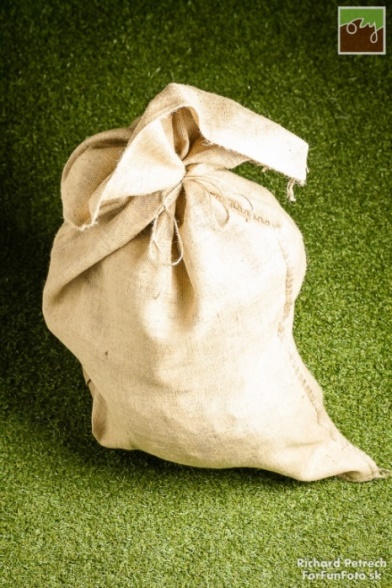 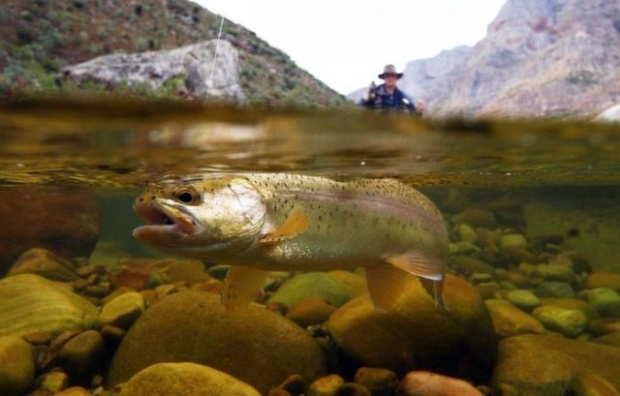 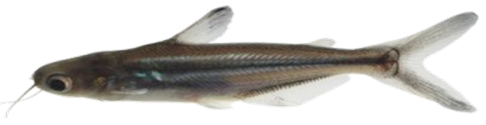 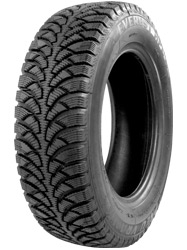 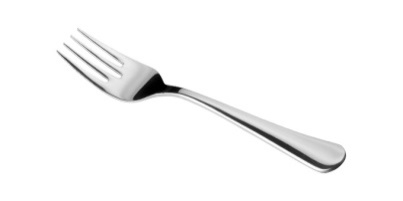 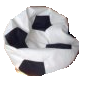 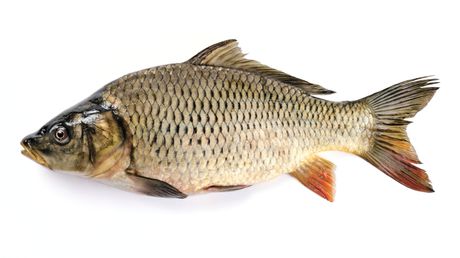 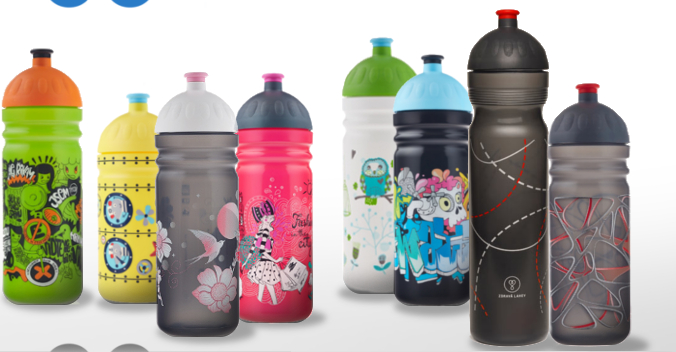 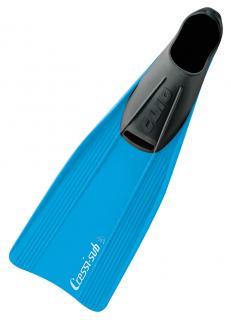 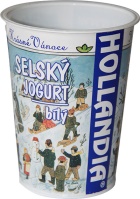 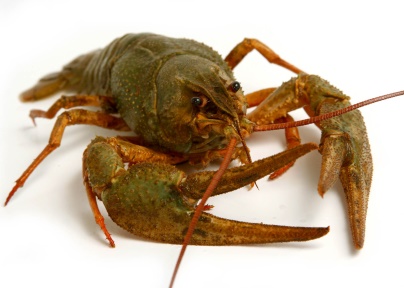 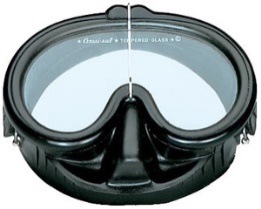 Čo sa nám Nepáči !
Ľudia robia to, čo nemajú !
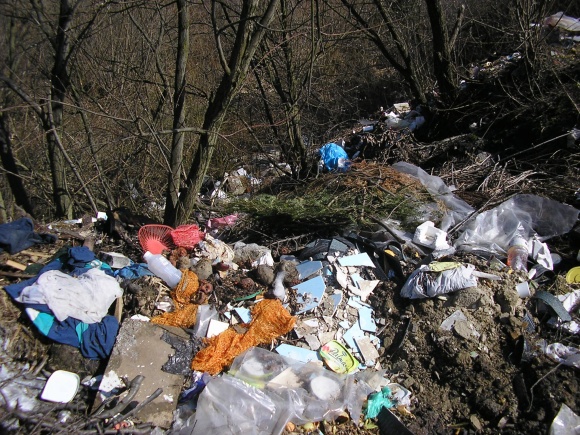 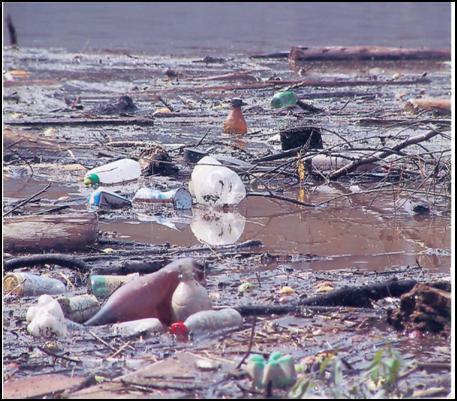 Ľudia robia to, čo nemajú !
Keď ľudia nechcú vidieť to, čo treba !
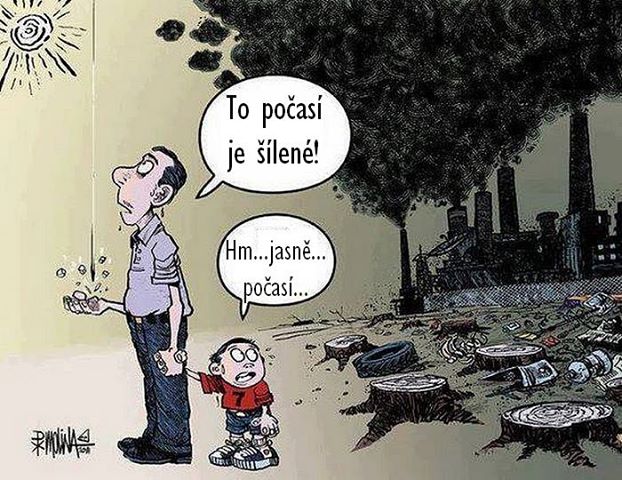 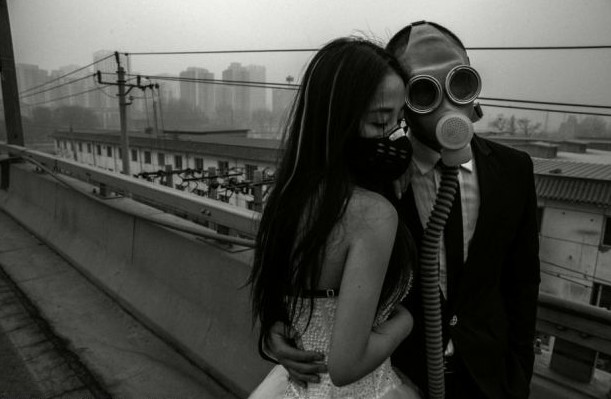 Chceme len čistý vzduch !
Chceme len čistú a krásnu prírodu 
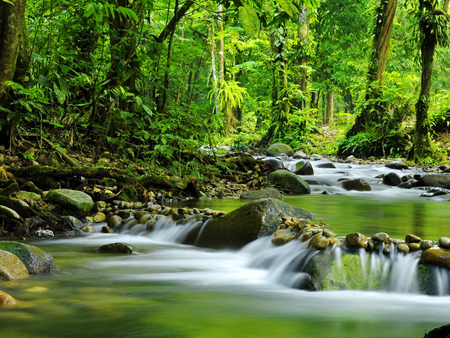 Máme radi našu planétu 
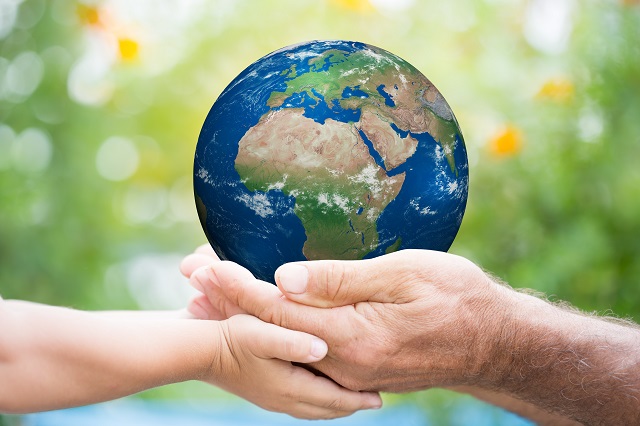